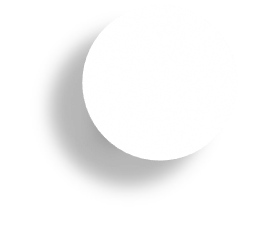 新
説明
教育課程
小学校
家庭
Ⅰ　家庭科改訂の趣旨及び要点
Ⅱ　家庭科の目標
Ⅲ　家庭科の内容
Ⅳ　指導計画の作成と内容の取扱い
福岡県教育委員会
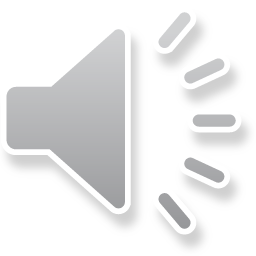 [Speaker Notes: ただいまから、「新教育課程　小学校　家庭」の説明を始めます。
　説明の時間は、約15分間です。
　スライド右上に、学習指導要領解説の該当ページを示しておりますので，
必要に応じてラインを引きながら聞いてください。
　それでは，説明を始めます。]
Ⅰ　家庭科改訂の趣旨及び要点
P7~8
家庭科の目標の改善
①　目標の示し方
   育成を目指す資質・能力を，三つの柱　「知識及び技能」，「思考力，判断力，表現力等」，「学びに向かう力，人間性等」により明確にし，全体に関わる目標を柱書として示す。

②　家庭科における「生活の営みに係る見方・考え方」
　家族や家庭，衣食住，消費や環境などに係る生活事象を，
協力・協働，健康・快適・安全，生活文化の継承・創造，
持続可能な社会の構築等の視点で捉え，よりよい生活を営む
ために工夫することとした。

③　学年の目標を整理し，教科の目標としてまとめて示す。
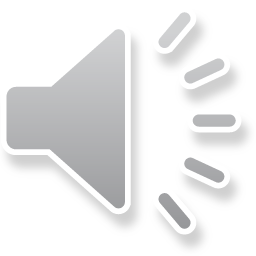 [Speaker Notes: まず、家庭科改定の要旨及び要点についてです。
家庭科の目標の改善は3点です。
　1点は，目標の示し方の改善です。　
　2点は，家庭科における「生活の営みに係る見方・考え方」についてです。
　3点は，学年の目標を整理し，教科の目標としてまとめて示したことです。]
Ⅰ　家庭科改訂の趣旨及び要点
P8~10
家庭科の内容の改善
（ア）内容構成の改善
（イ）履修についての改善
（ウ）社会の変化への対応
（エ）基礎的・基本的な知識及び技能の
　　確実な定着を図るための内容の充実
（オ）知識及び技能を実生活で活用する
　　ための内容の充実　
（カ）「生活の営みに係る見方・考え方」と
　　関連を図るための内容の充実
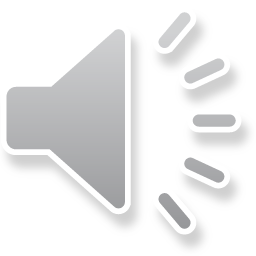 [Speaker Notes: 内容については、（ア）から（カ）の6点、改善が図られています。]
P12
Ⅱ　家庭科の目標
（１）家庭科の目標
生活の営みに係る見方・考え方を働かせ，衣食住などに関する実践的・体験的な活動を通して，生活をよりよくしようと工夫する資質・能力を次のとおり育成することを目指す。

（１）　家族や家庭，衣食住，消費や環境などについて，日常生活に　　
　  必要な基礎的な理解を図るとともに，それらに係る技能を身に付
     けるようにする。
（２）　日常生活の中から問題を見いだして課題を設定し，様々な解
　  決方法を考え，実践を評価・改善し，考えたことを表現するなど，
    課題を解決する力を養う。
（３）　家庭生活を大切にする心情を育み，家族や地域の人々との関
　   わりを考え，家族の一員として，生活をよりよくしようと工夫する
     実践的な態度を養う。
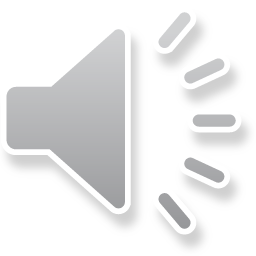 [Speaker Notes: 次に、目標について説明します。
家庭科において育成を目指す資質・能力を三つの柱により明確にし、全体に関わる目標を柱書として示すとともに、
　（１）として「知識及び技能」を，（２）として「思考力，判断力，表現力等」を、（３）として「学びに向かう力，人間性等」の目標を示すこととしています。]
P12
Ⅱ　家庭科の目標
（１）家庭科の目標
生活の営みに係る見方・考え方を働かせ，衣食住などに関する実践的・体験的な活動を通して，生活をよりよくしようと工夫する資質・能力を次のとおり育成することを目指す。
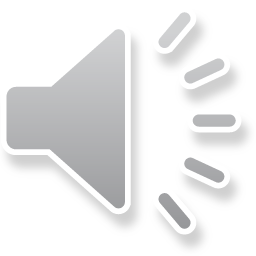 ※　主として捉える視点については，大きい丸で示している。取り上げる内容や題材構成に
　　よって，いずれの視点を重視するのかを適切に定めることが大切である。
[Speaker Notes: 冒頭に示されている「生活の営みに係る見方・考え方」は，家庭科で扱うすべての内容に共通する視点であり、相互に関わり合うものです。
従って、児童の発達の段階を踏まえると共に、取り上げる内容や題材構成などによって、いずれの視点を重視するのかを適切に定めることが大切です。]
Ⅱ　家庭科の目標
P13
（１）　家族や家庭，衣食住，消費や環境などについて，日
     常生活に必要な基礎的な理解を図るとともに，それら
     に係る技能を身に付けるようにする。（知識及び技能）
・日常生活に必要な基礎的な理解
　　個別の事実的理解だけでなく，
　　家庭科における学習内容の本質を深く理解するための　
　　概念として習得され，様々な場面で活用されることを意
　　図している。

　　小学校で習得する「知識及び技能」は，
　　生涯の生活における自立の基礎を培うものと捉える。
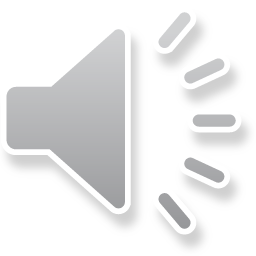 [Speaker Notes: （１）の「知識及び技能」の目標は，学習内容として主に家庭生活に焦点を当て，家族や家庭，衣食住，消費や環境などに関する内容を取り上げ，日常生活に必要な基礎的な理解を図るとともに，それらに係る技能を身に付け，生活における自立の基礎を培うことについて示しています。
　「日常生活に必要な基礎的な理解」とは，個別の事実的理解だけでなく，家庭科における学習内容の本質を深く理解するための概念として習得され、様々な場面で活用されることを意図しています。]
P1４~1５
Ⅱ　家庭科の目標
（２）　日常生活の中から問題を見いだして課題を設定し，
     様々な解決方法を考え，実践を評価・改善し，考えたこ
     とを表現するなど， 課題を解決する力を養う。
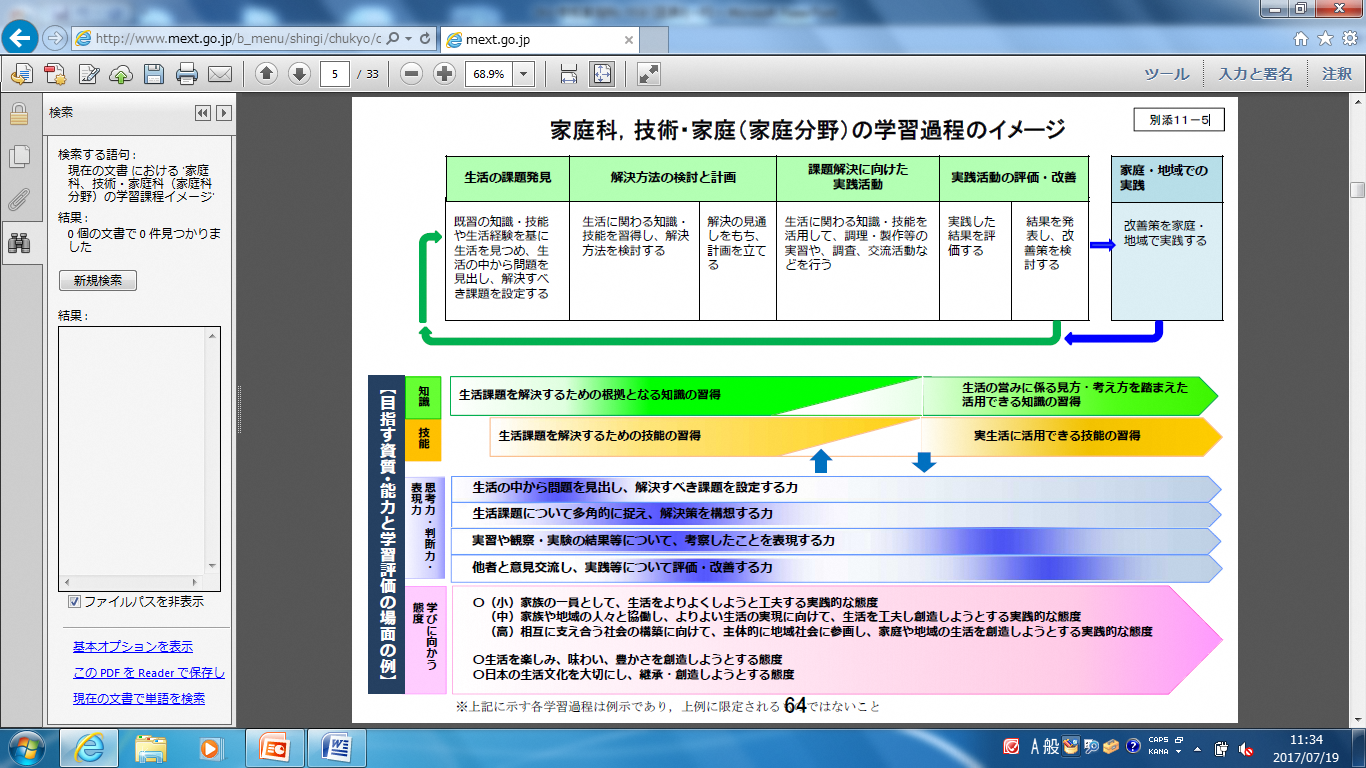 家庭科，技術・家庭（家庭分野）の学習過程の参考例
・　  一連の学習過程を通して，課題解決の達成感や実践の喜びを味　
　　わい，次の学習に主体的に取り組むことができるようにする。
　・　  ２学年間を見通して，学習過程を工夫した題材を計画的に配列し
　　課題を解決する力を養う。
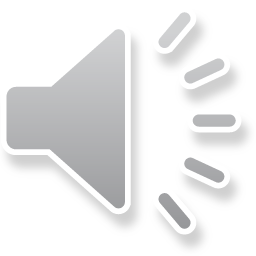 [Speaker Notes: （２）の思考力，判断力，表現力等の目標は，図のような学習過程を通して，習得した「知識及び技能」を活用し，「思考力，判断力，表現力等」を育成することにより，課題を解決する力を養うことを明確にしたものです。　
　一連の学習過程を通して，課題解決の達成感や実践の喜びを味わい，次の学習に主体的に取り組むことができるようにすることが大切です。
　また，２学年間を見通して，学習過程を工夫した題材を計画的に配列し，課題を解決する力を養うことが必要です。
　図の右端の家庭・地域での実践はＡ（４）の課題と実践にあたるもので，ここまで学習過程として位置づけることが考えられます。]
P15~16
Ⅱ　家庭科の目標
（３）　 家庭生活を大切にする心情を育み，家族や地域の   
      人々との関わりを考え，家族の一員として，生活をよ
       りよくしようと工夫する実践的な態度を養う。
【意欲や態度が深まる三つの段階】
①    家庭生活を構成している要素に関心をもつ。
　②    家庭生活はそれらの要素が互いに関連しあって
　　 営まれていることに気付く。
　③    生活の営みには家族を支えるという大切な意味
      があることに気付く。
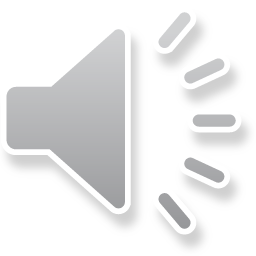 [Speaker Notes: （３）学びに向かう力，人間性等の目標は，（１）及び（２）で身に付けた資質・能力を活用し，家族や地域の人々と関わり，家庭生活をよりよくしようと工夫する実践的な態度を養うことを明確にしたものです。]
P17～
Ⅲ　家庭科の内容
小学校家庭科の内容構成
①　小・中・高等学校における内容の系統性の明確化
　　「Ａ家族・家庭生活」，「Ｂ衣食住の生活」，「Ｃ消費生活・環境」  
     に関する三つの枠組みに整理　　４領域→３領域
②　空間軸と時間軸の視点からの学習対象の明確化
空間軸
小学校　　　　　　　　　中学校　　　　　　　高等学校
社　会
家　庭
地　域
時間軸
現在
これまでの生活
これからの生活
生涯を見通した生活
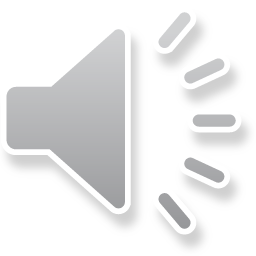 [Speaker Notes: 次に内容について説明します。
内容構成は次の三点から考えられています。
1つは，小・中・高等学校における内容の系統性の明確化です。小・中・高等学校の各内容の接続が見えるように、
小・中学校においては、「A家族・家庭生活」，「B衣食住の生活」，「C消費生活と環境」 に関する三つの枠組みに整理しています。また、この枠組みは、生活の営みに係る見方・考え方も踏まえたものです。
２つは、空間軸と時間軸の視点からの学習対象の明確化です。　　
小学校では，空間軸の視点が「主に自己と家庭」，時間軸の視点が「現在及びこれまでの生活」を学習対象とします。]
P17～
Ⅲ　家庭科の内容
小学校家庭科の内容構成
③　学習過程を踏まえた育成する資質・能力の明確化
　項目ごとに育成する資質・能力を三つの柱に沿って示す。
　　「知識及び技能」の習得　　　　　　　　　→アの事項
　　「思考力，判断力，表現力等」の育成  →イの事項
　※  「学びに向かう力，人間性等」については，教科目標　
　　においてまとめて示しているため，ウの事項はない。　　　　　　　　　　　　　　　　　　　　　　　　
　※　 現代的な課題を適切に解決できる能力の育成に係
　　　る指導内容の充実・改善
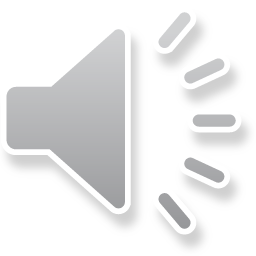 [Speaker Notes: ３つは，学習過程を踏まえた育成する資質・能力の明確化です。
基本的には，項目ごとに育成する資質・能力を三つの柱に沿って示されています。
目標で説明した学習過程を踏まえ，「知識及び技能」はアの事項　それらを活用して　「思考力，判断力，表現力等」の育成に係る事項はイの事項として示されています。
しかし，「学びに向かう力，人間性等」については，教科目標においてまとめて示されています。　したがって，ウの事項はありません。
また，現代的な課題を適切に解決できる能力の育成に係る指導内容を充実・改善しています。]
P20~
Ⅲ　家庭科の内容
Ｓｓ小
Ａ　家族・家庭生活
（１）「自分の成長と家族・家庭生活」
　　　第4学年までの学習を踏まえ2学年の学習の見通しをもたせる
　　　ガイダンス
　　　　　→生活の営みに係る見方・考え方に触れるようにする。
（２）「家庭生活と仕事」　実践の場を学校に求めるなど配慮する。（３）「家族や地域の人々との関わり」
　　　少子高齢社会の進展に対応して，幼児又は低学年の児童や
　　 高齢者など異なる世代の人々との関わりについても扱う。
（４）「家族・家庭生活についての課題と実践」【新設】
　　　実践的な態度の育成を意図している。
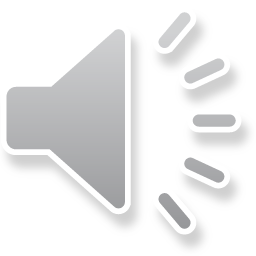 [Speaker Notes: それでは，内容の説明に入ります。ここからのスライドの赤文字は今回の改訂で新たに記載された内容です。
　「Ａ　家族・家庭生活」は４つの指導事項で構成されています。
　（１）「自分の成長と家族・家庭生活」では，これまで同様に，第4学年までの学習を踏まえ2学年の学習の見通しをもたせるガイダンスを実施しますが，ここでは新たに生活の営みに係る見方・考え方に触れるようにすることが示されています。
　（２）「家庭生活と仕事」　では，実践の場を家庭だけではなく，児童の実態に応じて，学校に求めるなどの配慮が求められます。
　（３）「家族や地域の人々との関わり」では，幼児又は低学年の児童や高齢者など異なる世代の人々との関わりについても扱うこととされ、
　（４）「家族・家庭生活についての課題と実践」は，実践的な態度の育成を意図して今回【新設】された内容です。]
P29~
Ⅲ　家庭科の内容
Ｓｓ小
Ａ　家族・家庭生活
（４）「家族・家庭生活についての課題と実践」【新設】
 ア　「日常生活の中から問題を見出して課題を設定し，
     よりよい生活を考え計画を立てて実践できること。」

  ・　（２）（３）を基礎とし， 「Ｂ衣食住の生活」，「Ｃ消費生
　　　活・環境」で学習した内容との関連を図る。
  ・　自分自身で問題を見出すようにする。
　・　2学年間で一つ又は二つの課題を設定して履修する。
　   →年間指導計画作成時に丁寧な検討が必要な事項
  ・　家庭や地域で実践できるようにする。
　・　個人又はグループで課題解決に取り組む。
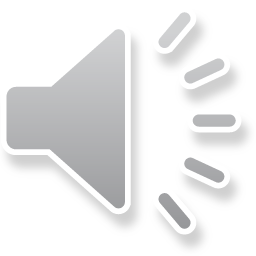 [Speaker Notes: Ａ（４）では、　「ア　日常生活の中から問題を見出して課題を設定し，よりよい生活を考え計画を立てて実践できること。」と示されています。
　ここでは，Ａの（２）（３）を基礎とし，Ｂ，Ｃで学習した内容との関連を図るようにします。
　教師からの課題提示ではなく，児童が自分自身で問題を見いだすようにすることが大切です。
　これは，2学年間で１つ又は２つの課題を設定して履修するように指定されていますが，１つと２つでは設定時期や時数が大きく変わります。
　年間指導計画作成時に丁寧な検討が必要な事項です。
　実践方法として，家庭だけでなく地域、また，個人だけでなくグループで課題解決に取り組むことも示されています。]
P32~
Ⅲ　家庭科の内容
Ｓｓ小
Ｂ　衣食住の生活
食生活
（１）食事の役割　
（２）調理の基礎
（３）栄養を考えた食事
衣生活
（４）衣服の着用と手入れ
（５）生活を豊かにするための布を用いた製作
住生活
（６）快適な住まい方
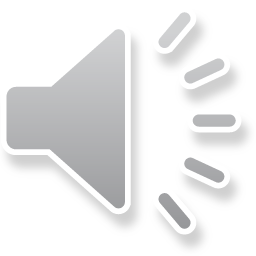 [Speaker Notes: Ｂ　衣食住の生活に進みます。
　このように、６項目で構成されています。]
P34~
Ⅲ　家庭科の内容
Ｓｓ小
Ｂ　衣食住の生活　＜食生活＞
（１）食事の役割　
　・「なぜ食べるの？」から「健康」という概念までつなぐ。
（２）調理の基礎
　・ゆでる材料を一部指定「青菜やじゃがいもなどを扱うこと。」
　・みそ汁の調理「和食の基本となるだしの役割について触れる。」
　・材料の分量「一人分の量から考えておよその量がわかる。」
　・安全で衛生的な取扱い「包丁，食器，まな板，ふきん」
　・加熱用調理器具　火力の調節，換気，ＩＨクッキングヒーター
（３）栄養を考えた食事
　・「献立を構成する要素として主食，主菜，副菜について扱うこと。」
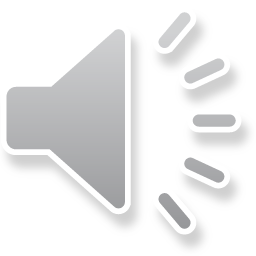 [Speaker Notes: まず，食生活についてです。
（１）食事の役割です。今回の改訂では，どの指導事項も「役割や働き」の理解から始まる構成となっています。　
　「なぜ食べるのか」ということから「どう食べるのか」そして「健康」という概念までつなぐ学習の展開が求められます。
（２）調理の基礎では大きく5点の改訂がありました。
　ゆでる材料を「青菜やじゃがいもなどを扱うこと」と一部指定しました。
　みそ汁の調理では，日本の伝統的な食文化の大切さに気付くことができるように，「和食の基本となるだしの役割について触れる」とされました。
　材料の分量では、「一人分の量から考えておよその量がわかるようにする」とされました。
　安全で衛生的な取扱いについては，「包丁，食器，まな板，ふきん」は適切に使用できるよう明記されています。
　これまで「こんろ」とされていましたが、「加熱用調理器具」とされました。火力の調節，換気，ＩＨクッキングヒーターの取扱いについても指導します。
（３）栄養を考えた食事については，五大栄養素と食品の体内での主な働きを中心に扱いますが，（ウ）に新しく「献立を構成する要素として主食，主菜，副菜について扱うこと」が入りました。米飯とみそ汁を中心とした1食分を取扱い，献立カードなどを用いて、献立の「方法」を学習することを想定した、具体的な献立作成の方法ができるよう、配慮します。]
P49~
Ⅲ　家庭科の内容
Ｓｓ小
Ｂ　衣食住の生活　＜衣生活＞
（４）衣服の着用と手入れ
　ア(ｱ)「衣服の主な働きが分かり，季節や状況に応じた日常着の
　　      快適な着方について理解すること。」→「快適・安全」の概念
　　・「安全の確保や危険の回避のために…」　
　　・観察や実験を通して具体的に考えられるよう配慮する。
（５）生活を豊かにするための布を用いた製作
　　・題材を一部指定した。
　　「ゆとりや縫いしろの必要性を理解するために，日常生活で使用　　
　　　する物を入れるための袋などの題材を扱うようにする。」
　　・製作計画
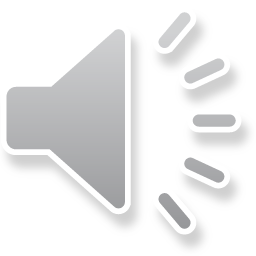 [Speaker Notes: つぎに，衣生活についてです。
　（４）衣服の着用と手入れでは，ア（ア）において，「衣服の主な働きが分かり，季節や状況に応じた日常着の快適な着方について理解すること」とあります。
「なぜ服を着るのか」「どのように着るのか」から「快適・安全」の概念へとつながるように考えられています。
　「安全」の概念に関わって，新しく「安全の確保や危険の回避のために，目立つ色の上着を着たり，帽子をかぶったりすることなどにも触れる」という文言が入っています。
　（５）生活を豊かにするための布を用いた製作では，題材を一部指定され　「ゆとりや縫い代の必要性を理解するために，袋などの題材を扱うようにする。」と明示されています。
　指導計画作成時に，必ず袋の製作を位置づけてください。
　また，Ｐ５４に示された「製作計画」について実践的・体験的な活動を通して理解させることを重視し，新しく記載されています。
　「なぜ，ゆとりが必要なのか」など「なぜ」を考えさせることを重視しています。]
P58~
Ⅲ　家庭科の内容
Ｓｓ小のうち，
Ｂ　衣食住の生活　＜住生活＞
（６）快適な住まい方　　　　１項目で構成
　ア（ア）住まいの主な働き
　　・中学校で扱う「住居の基本的な機能」のうち，「風雨，寒暑など
　　　の自然から保護する働き」を小学校の内容とした。
　　・中学校で扱っていた「音と生活との関わり」を小学校の内容とし
　　　た。騒音についてはＡ（３）「家族や地域の人々との関わり」と
　　　関連させる。
　　・カビ・ダニ等については，「通風・換気」や「清掃」と関連させる。
　　・比較実験などを通して科学的に理解できるよう配慮する。
　　・日本の伝統的な生活についても扱い，生活文化に気付くよう　
　　　配慮する。
　　　　畳の清掃，ひさし，よしず，すだれ，打ち水，風鈴など
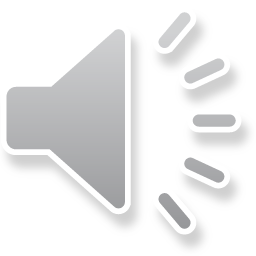 [Speaker Notes: 最後に，住生活についてです。
　「風雨，寒暑などの自然から保護する働き」を小学校の「住まいの主な働き」として扱うこととしています。
また，「音と生活との関わり」を小学校の内容としました。騒音については「Ａ家族・家庭生活」の(3)「家族や地域の人々との関わり」と関連させて扱うことなどが考えられます。カビ・ダニ等については，小学校の内容「通風・換気」や「清掃」と関連させて扱うことなどが考えられます。また、和室の畳の清掃の仕方や，ひさし，よしず，すだれ，打ち水，風鈴などの日本の伝統的な生活についても扱い、生活文化に気付くように配慮します。]
P64~
Ⅲ　家庭科の内容
Ｃ　消費生活・環境　

自立した消費者を育成するために
（１）物や金銭の使い方と買物
  ア(ｱ)   買物の仕組みや消費者の役割が分かり売買契約
         の基礎について触れること【新設】
     (ｲ)    購入するために必要な情報の収集・整理が適切　
　　　　 にできること　　
持続可能な社会の構築の視点から
（２）環境に配慮した生活
　　 環境に配慮した物の使い方など
Ｓｓ小のうち，
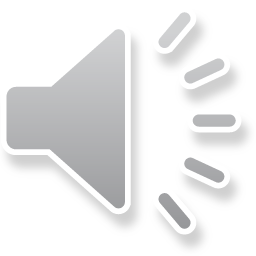 [Speaker Notes: 「Ｃ消費生活・環境」は2項目で構成されています。
　ここでは，自立した消費者を育成するために，消費者教育に関する内容を充実させています。
　（１）ア（ア）買物の仕組みや消費者の役割が分かり物や金銭の大切さと計画的な使い方について理解することを【新設】して，売買契約の基礎について触れることとし、中学校の消費者教育の基礎となる学習ができるようにしています。
　また，持続可能な社会の構築の視点と関連させて，消費生活や環境に配慮した生活の大切さに気付くことができるようにしています。]
P71~
Ⅳ　指導計画の作成と内容の取扱い
（１）　指導計画作成の配慮事項
①　主体的・対話的で深い学びの実現に向けた授業改善
②　各項目の授業時数及び履修学年は各学校で適切に定める
③　「Ａ」（４） 「家族・家庭生活についての課題と実践」は，２学年間で
　一つ又は二つの課題を設定して履修
④　「Ｂ」の（２）「調理の基礎」及び（５）「生活を豊かにするための布を
　用いた製作」については，平易なものから段階的に２学年にわたっ
　て取扱う
⑤　内容相互の関連を図り，他教科との関連を明確に示し，中学校
　を見据えた系統的な指導を図る
⑥　障がいのある児童などへの指導内容・方法の工夫
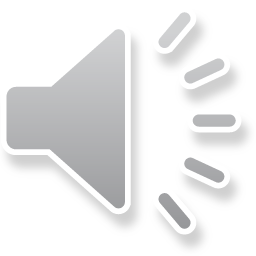 ⑦　道徳科などとの関連を考慮した家庭科の特質に応じた指導
[Speaker Notes: 指導計画作成の配慮事項について、7点あげられています。後ほど、ご確認ください。]
P77~
Ⅳ　指導計画の作成と内容の取扱い
（２）　内容の取扱いと指導上の配慮事項
①　言語活動の充実
②　コンピュータや情報通信ネットワークの活用
③　実践的・体験的な活動の充実
④　個に応じた指導の充実　
　　　ティームティーチングや少人数指導
⑤　家庭や地域との連携
　　　相手に対する配慮や安全面について配慮
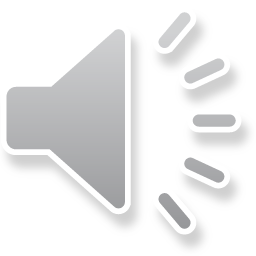 [Speaker Notes: 内容の取扱いについての配慮事項は5点あります。
　個に応じた指導の充実については，ティームティーチングや少人数指導を取り入れること、家庭や地域との連携においては，幼児や高齢者などの地域の人々を招いて学習活動を行う際は，相手に対する配慮や安全面について配慮することなどが新たに記載されています。]
P81~
Ⅳ　指導計画の作成と内容の取扱い
（３）　実習の指導
①　施設・設備の安全管理に配慮し，学習環境を整備する
　とともに熱源や用具，機械などの取扱いに注意して事故
　防止の指導を徹底すること
②　服装を整え，衛生に留意して用具の手入れや保管を適
　切に行うこと
③　調理に用いる食品については，生の魚や肉は扱わない
　など，安全・衛生に留意すること。また，食物アレルギーに
　ついて配慮すること
※細心の注意を図ること　　※共通理解を図ること　　
※他教科等で実習する場合にも反映されること
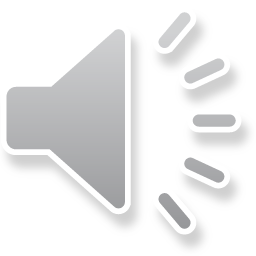 [Speaker Notes: 実習の指導に当たっては，安全管理，衛生管理についての徹底が求められています。
　実習室については，使い方に関する安全規則を定め，定期的な点検を実施すること、
　調理実習における用具の手入れについても細かに示されています。
　さらに，調理に用いる食品で生の魚や肉は扱わない，食物アレルギーに配慮することが示されています。
　これらは家庭科だけでなく，総合的な学習などの他教科・領域においても実習の際に共通して留意するものですので，教職員の共通理解を確実に図ることが重要です。]
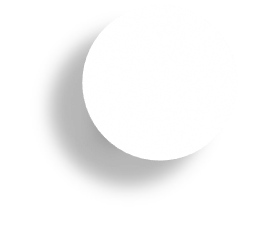 新
説明
教育課程
小学校
家庭
Ⅰ　家庭科改訂の趣旨及び要点
Ⅱ　家庭科の目標
Ⅲ　家庭科の内容
Ⅳ　指導計画の作成と内容の取扱い
福岡県教育委員会
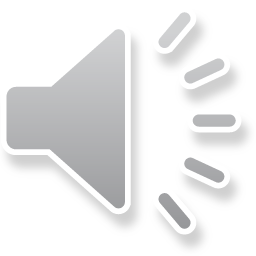 [Speaker Notes: 以上で、「新教育課程　小学校　家庭」の説明を終わります。]